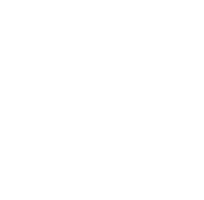 APSCO - 2019
Design optimization of CubeSat telescopes and imagers for Earth and space observation
Leonardo M. Reyneri
Politecnico di Torino
1
TERMINOLOGY
2/19
What is a Telescope ?
An optical instrument to see “far away” with a sufficient resolution within a sufficient field of view…
3/19
Zeiss-Gautier Ground Telescope
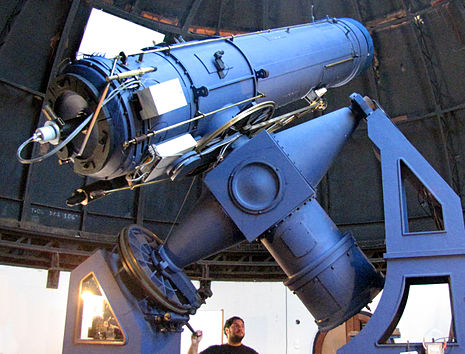 4
Space Telescope
A space telescope is an optical device made of four major elements:
The optical system (made of lenses and mirrors)
A mechanical structure
An optoelectronic detector (other detectors are ruled out in space!)
The target!
5/19
Reasons for Space Telescopes
No atmosphere! Therefore:
No light dispersion
No light pollution
No selective absorbance
No distorsion
6
Reasons for Space Telescopes
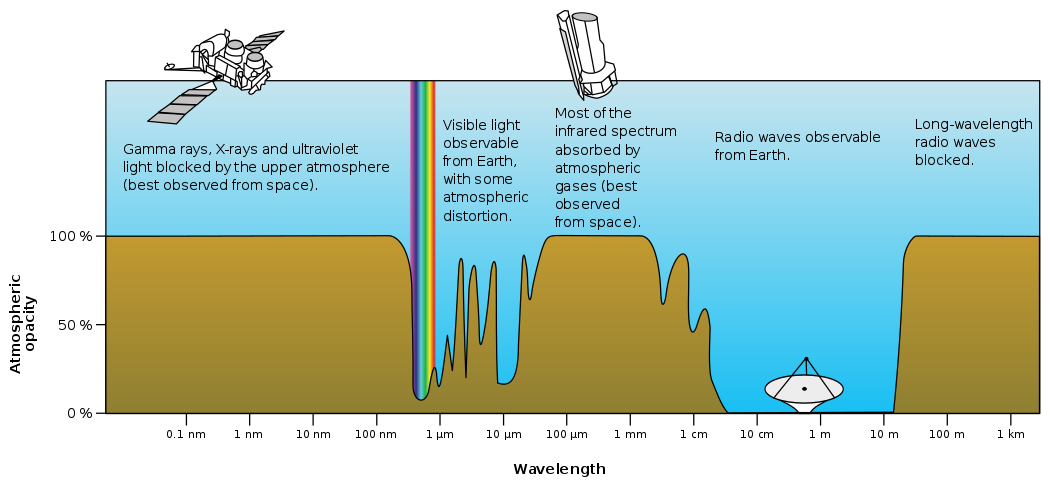 Selective absorbance of atmosphere
7
Reasons for Space Telescopes
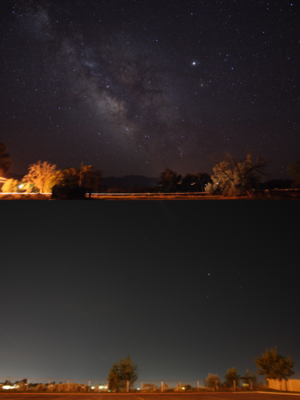 Light pollution and dispersion
Small Village
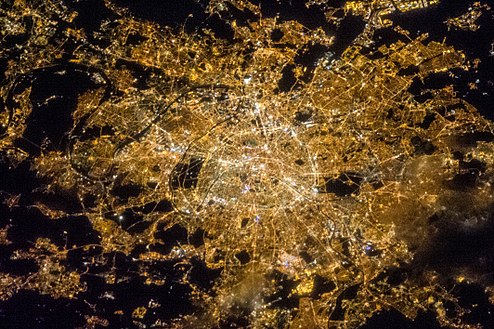 Paris
City
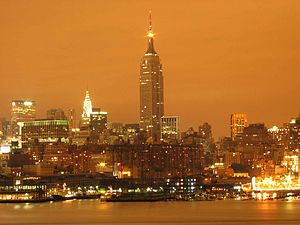 New York
8
Reasons for Space Telescopes
Atmosphere refraction and distorsion
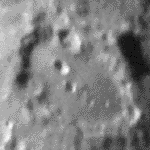 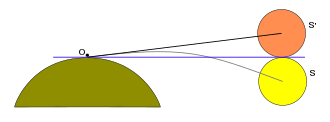 Moon
9
AraMiS Missions – AIM1 (telescope)
Hubble Space Telescope
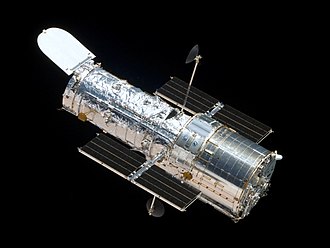 10
AraMiS Missions – AIM1 (telescope)
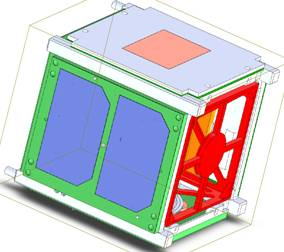 Exploded view
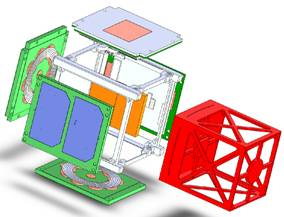 9cm reflector telescope
11
Field of View
12/19
Field of View
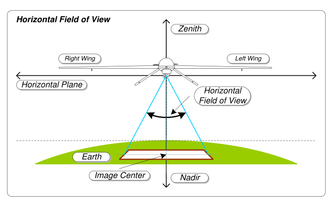 Field of View = ANGLE
13/19
Zenith and Nadir
The nadir is the direction pointing directly “below” a particular location; namely, one of the two vertical directions at a specified location.
In space, the concept of “being below” is vague  in astronomy the nadir is the direction of the force of gravity at a given location.
The direction opposite of the nadir is the zenith.
In deep space there is neither nadir nor zenith!
14/19
Zenith and Nadir
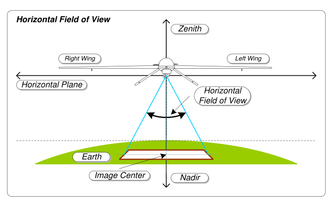 15/19
Zenith and Nadir
NADIR
ZENITH
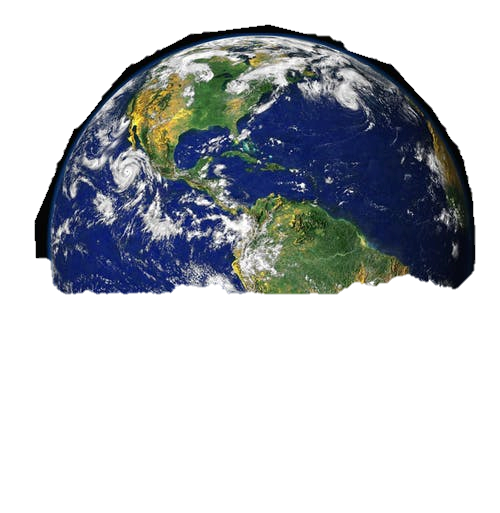 16/19
Ground Footprint
17/19
Ground Footprint
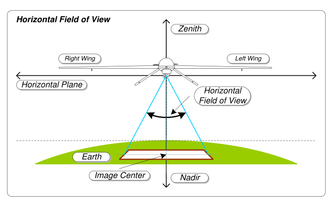 Ground Footprint = AREA
18/19
Ground Footprint
Field of View
(20° x 20°)
Ground Footprint
(100km x 100km)
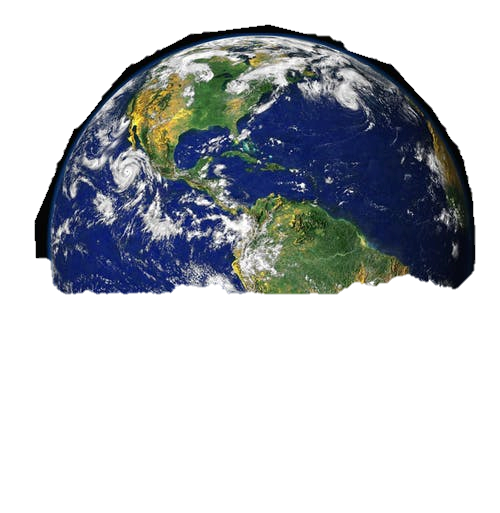 19/19
Telescope – Optical System
The optical system of a telescope is made of one or more lenses or mirrors placed at a certain, fixed distance from each other.
Three types:
Refracting, using only lenses
Reflecting, using only mirrors
Catadioptric, using both mirrors and lenses
Pinholes, using neither of them
20/19
Refracting - Lens Principle
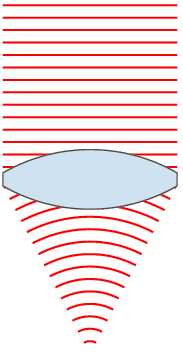 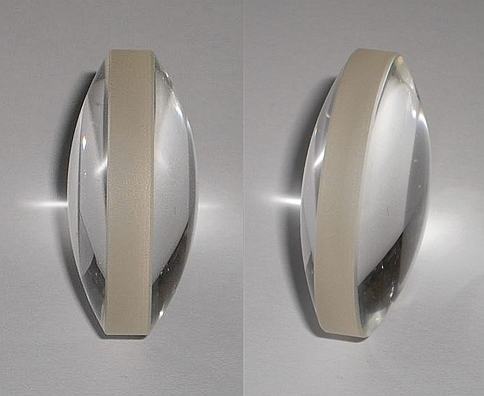 21/19
Lens Principle – Positive Lens
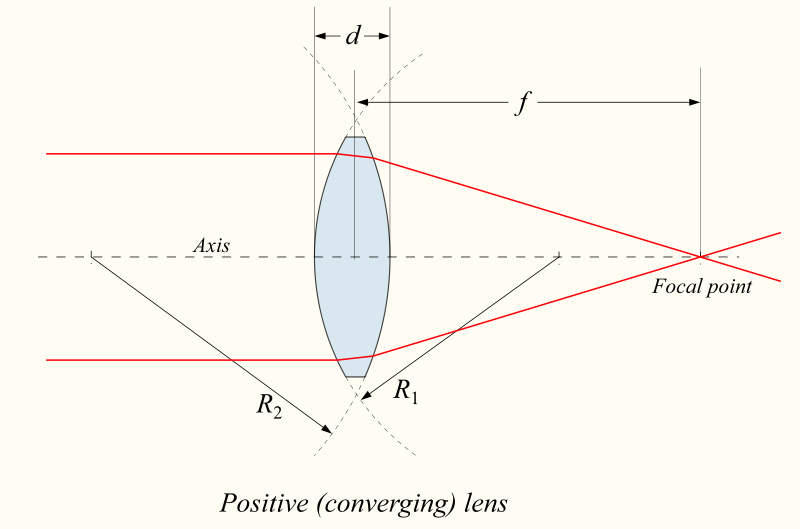 22/19
Lens Principle
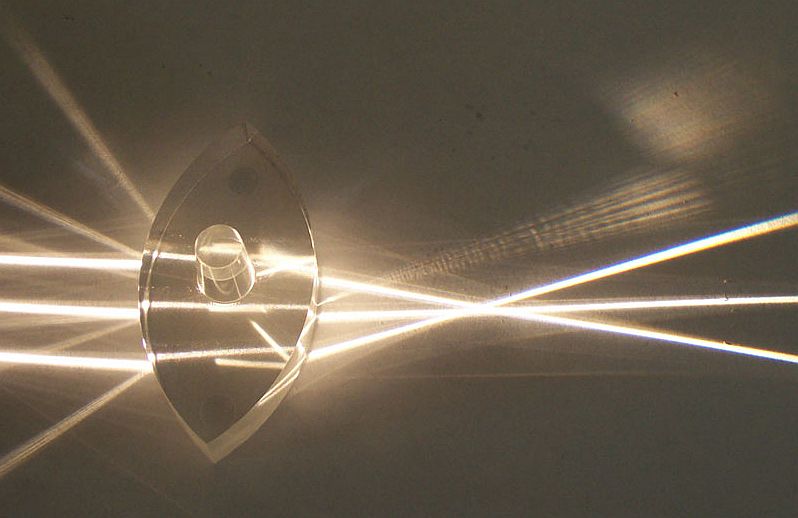 23/19
Lens Principle - Negative Lense
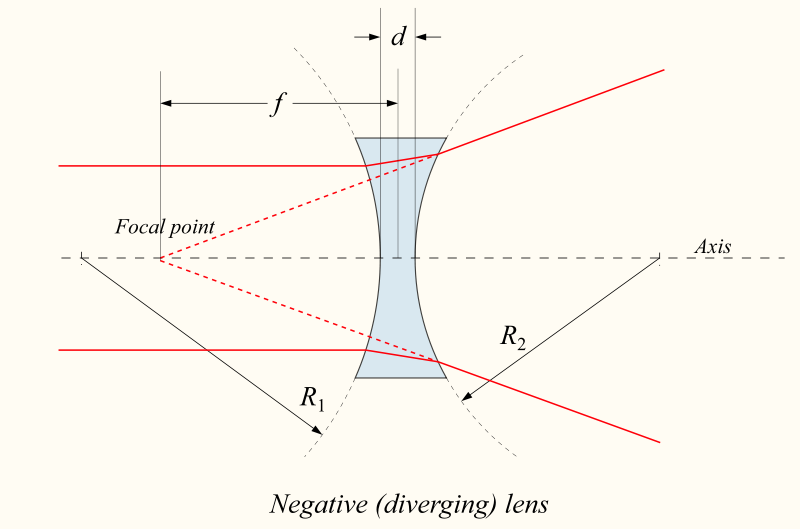 24/19
Lens Principle
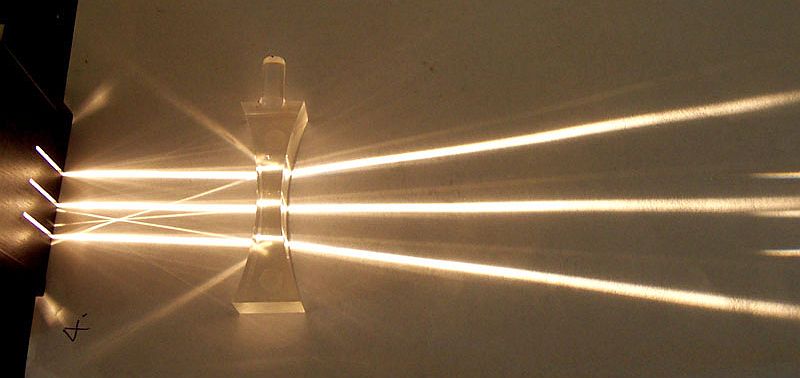 25/19
Focal Length
26/19
Focal Length
27/19
Lens operation – close distance
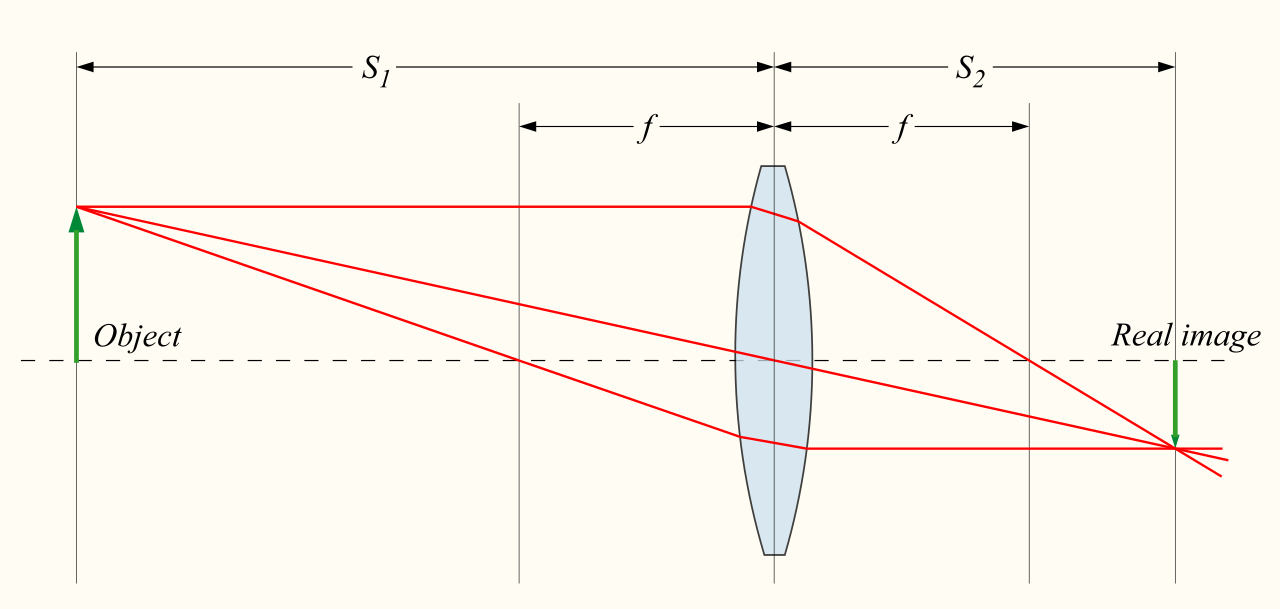 Focal point
Lens center
Target
Focal point
Real Image
28/19
Lens operation – variable distance
29/19
Lens operation – infinite distance
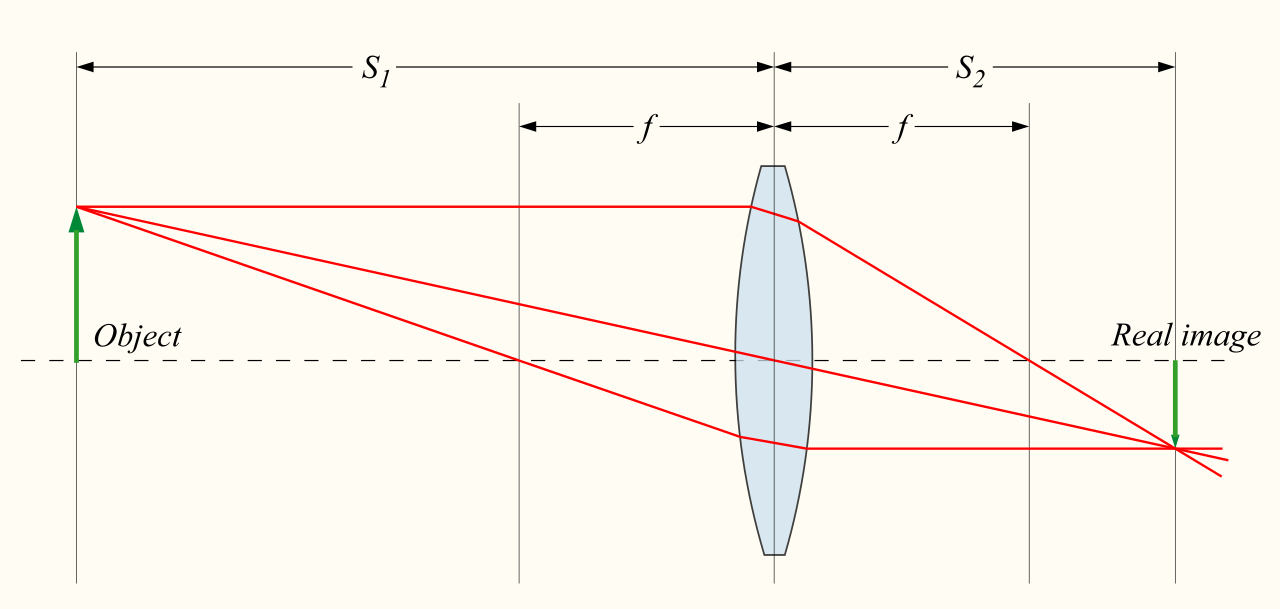 Focal plane
Focal point
Lens center
30/19
Lens operation – infinite distance
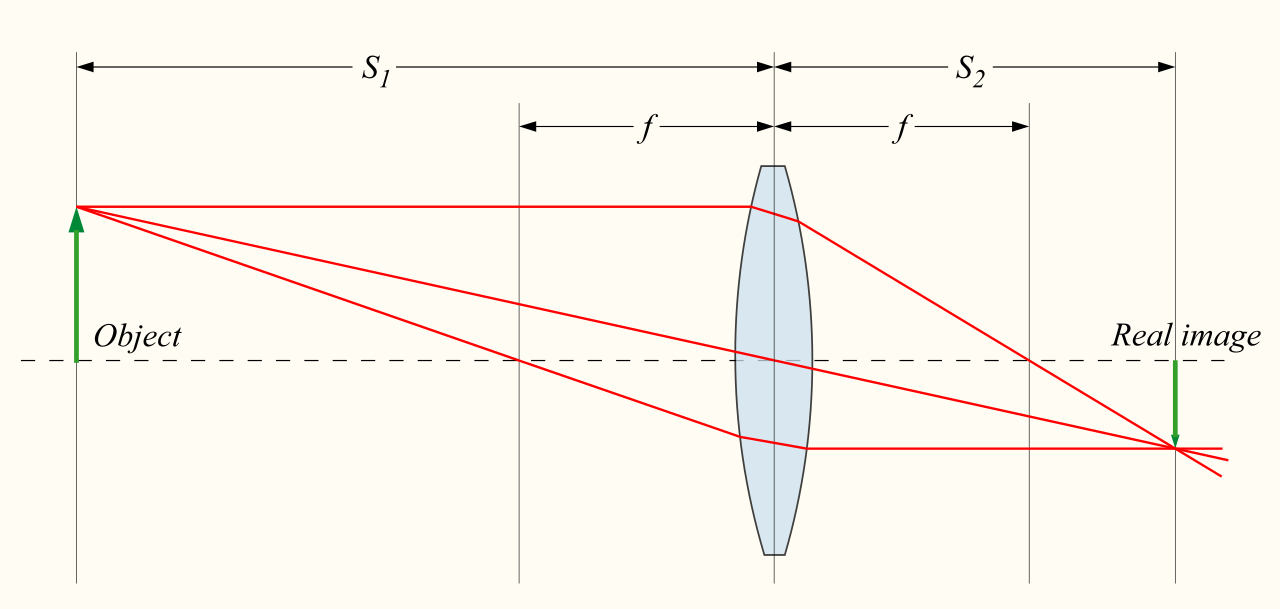 Focal plane
Lens center
31/19
Lens operation – infinite distance
32/19
Earth (Moon) images
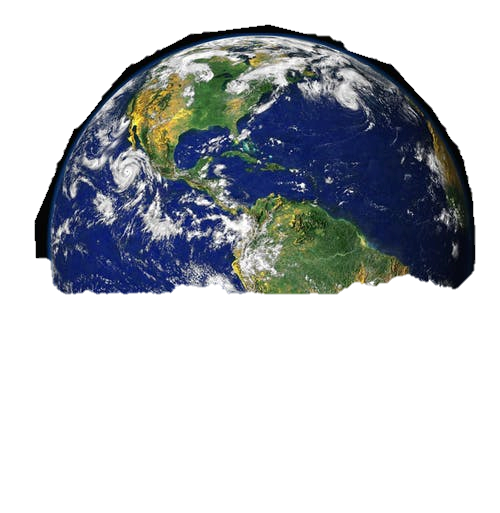 33/19
Sky images
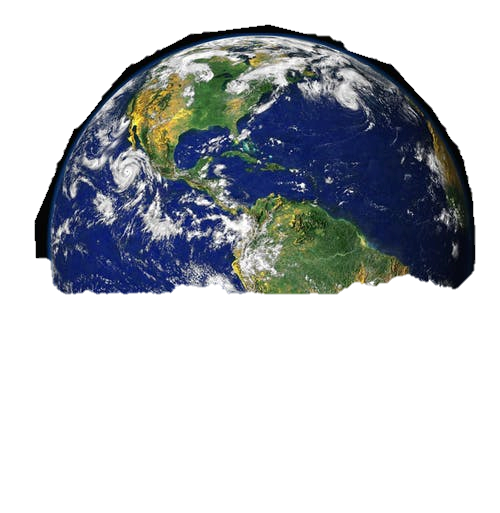 34/19
Refracting Telescope for eye
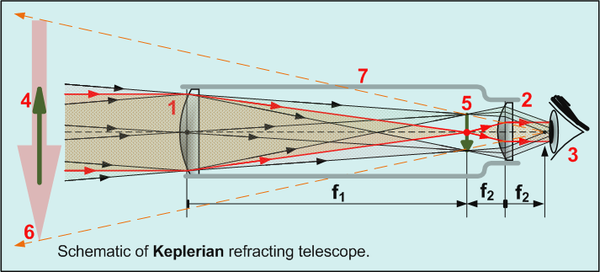 35/19
Refracting Telescope for space
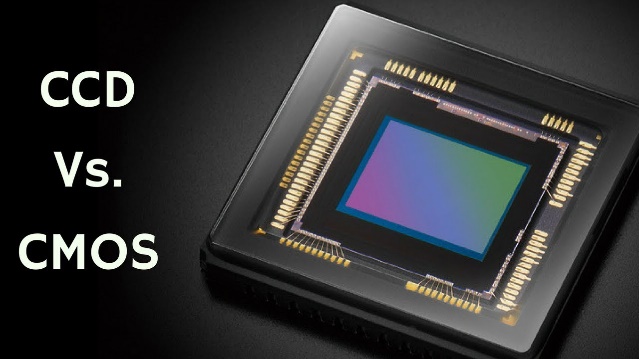 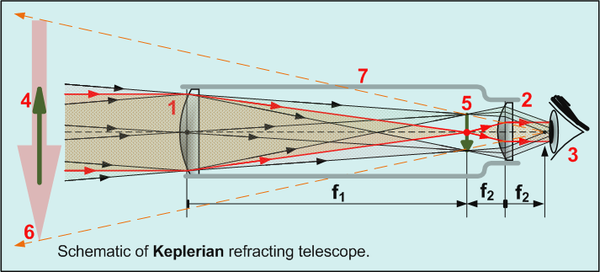 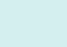 36/19
Reflecting – Mirror Principle
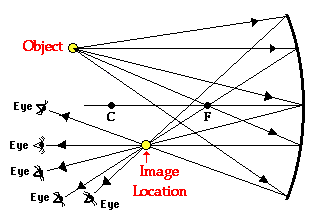 37/19
Reflecting – Mirror Principle
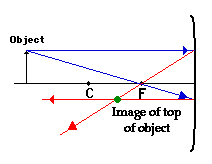 38/19
Focal Length
39/19
Mirror operation – variable distance
40/19
Optical Configurations
In principle, detector must be placed on focal plane.
Both lens/mirror and detector must be inside the same S/C
Focal length < largest S/C size !!!
There are though some optical configurations which allow to have longer focal lengths than S/C size. Most of them are for mirrors, but you can also use them with lenses
41/19
Optical Configurations
Galileo (only for human eye)
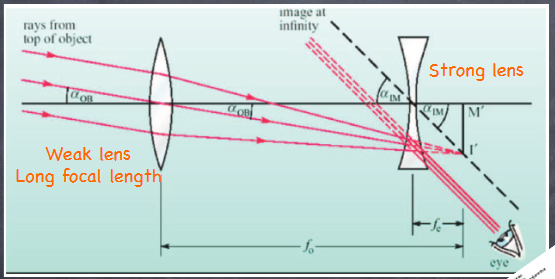 42/19
Optical Configurations
Reflecting
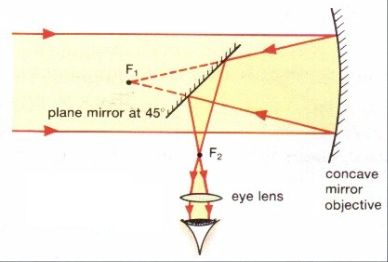 SPACECRAFT
DETECTOR
43/19
Optical Configurations
Gregory
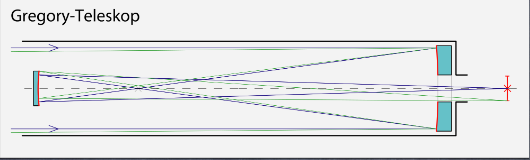 SPACECRAFT
DETECTOR
44/19
Optical Configurations
Cassegrain
SPACECRAFT
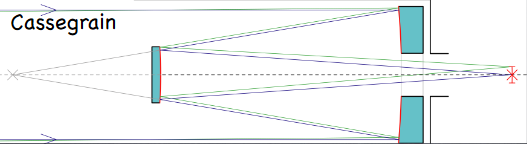 DETECTOR
45/19
Optical Configurations
Gregory
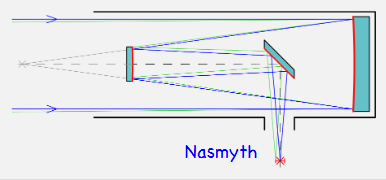 SPACECRAFT
DETECTOR
46/19
Angular Resolution
θR
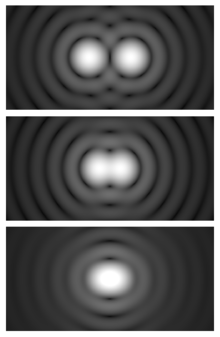 47/19
Angular Resolution
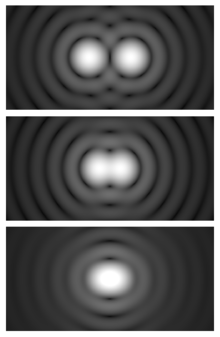 Two points closer than the angular resolution are perceived as being a single (unfocused) point.
Angular resolution is usually measured at the nadir, as this is the direction offering the sharpest image.
θR
48/19
Ground Resolution
49/19
Ground Resolution
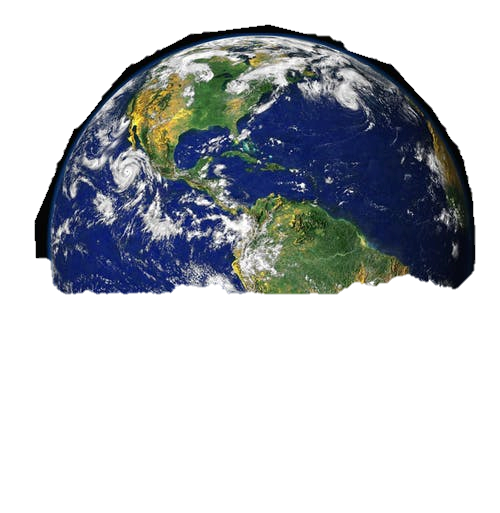 50/19
Two Resolutions ?
Angular resolution is adopted whenever there is no specific “distance” from the target, typically when the target is at the infinity. For instance when taking pictures of stars or planets.
Ground resolution is adopted whenever there is a specific distance from the target, typically when taking pictures of Earth or Moon or close by pictures of other planets. The distance is always measured at the zenith and coincides with the spacecraft orbiting altitude.
51/19
Resolution
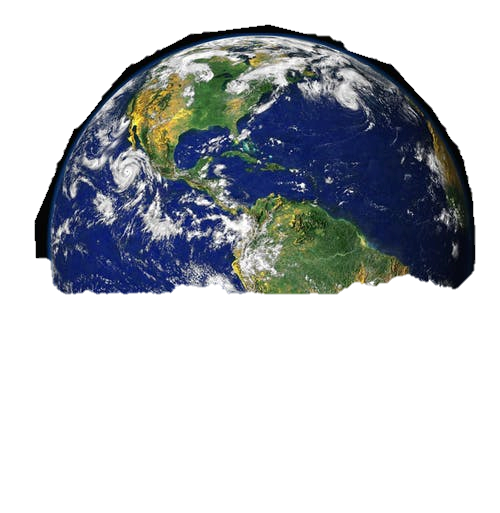 52/19
Relative Resolution
53/19
Optical image size
54/19
Elements Affecting Resolution
Resolution (both angular and ground) depend on:
Lens/mirror diameter
Resolution of the detector (number of pixels)
Focusing
Aberrations
Wavelength
Spin
55/19
Lens/mirror Diameter
Diffraction is an optical phenomenon which takes place whenever light encounters an obstruction.
In particular when it encounters the input aperture of the telescope (or the diaphragm, if any)
56/19
Diffraction
AIRY DISK
AIRY DISK
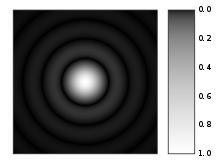 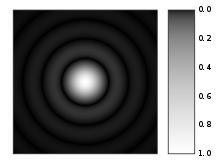 57/19
Resolution due to Diffraction
AIRY DISK
D
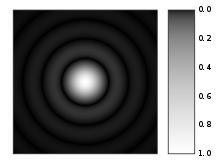 58/19
Diffraction
AIRY DISK
D
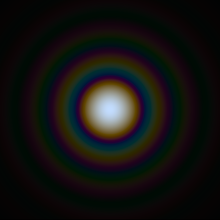 COLOURED!
59/19
Small pinholes
AIRY DISK
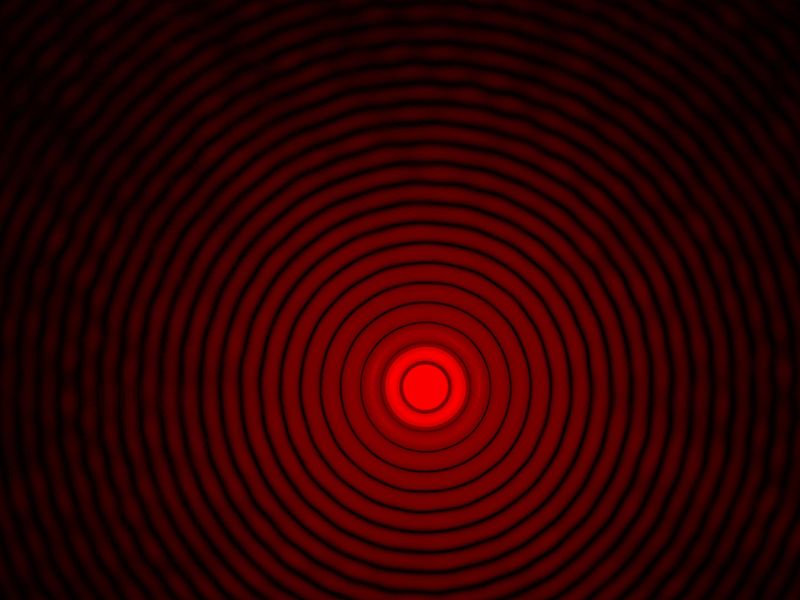 D
60/19
Detector Resolution
A “continuous” image on the focal plane is spatially sampled by an optoelectronic detector made of a large number of regularly spaced “pixels” (e.g. 512x512 pixels)
61/19
Detector Resolution
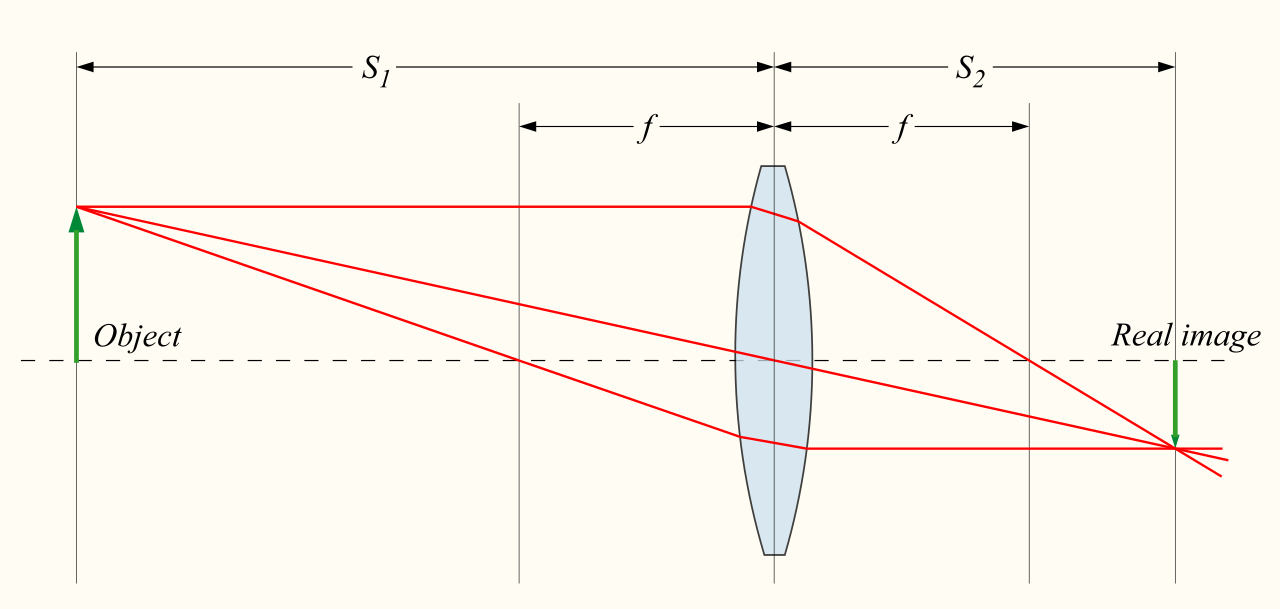 Focal plane
Lens center
62/19
Detector Resolution
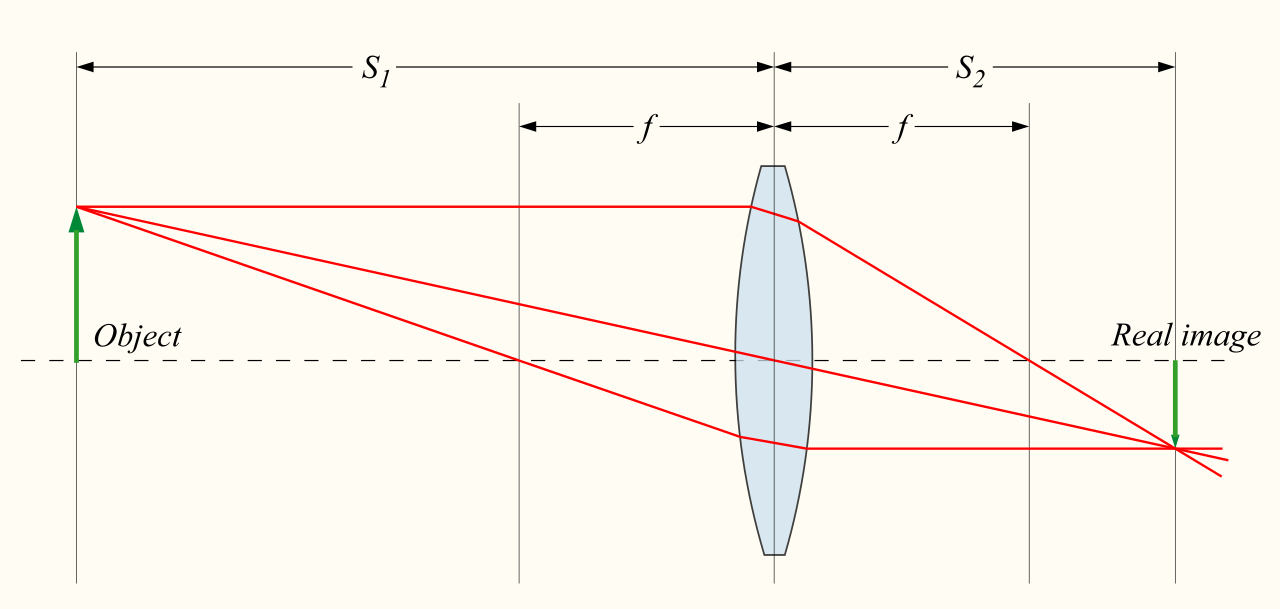 Focal plane
«Continuous» image
63/19
Detector Resolution
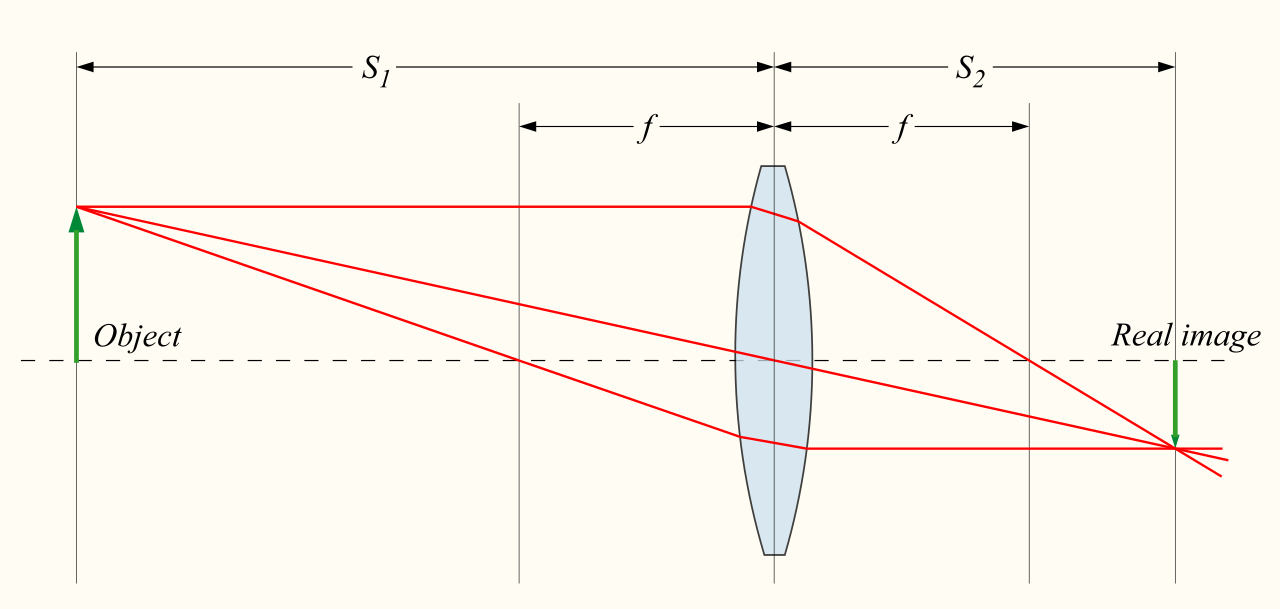 Focal plane
Lens center
64/19
Focusing
What happens if detector is not perfectly on the focal plane ?
We talk about unfocusing
65/19
Focusing
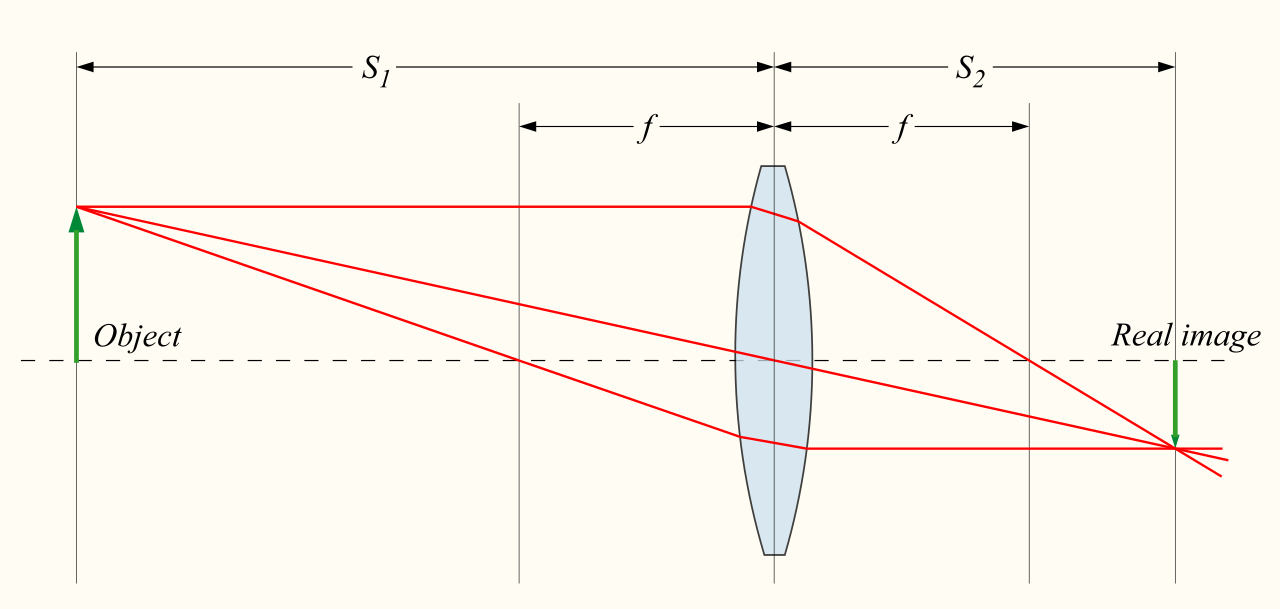 Focal plane
Detector
Detector
66/19
Focusing
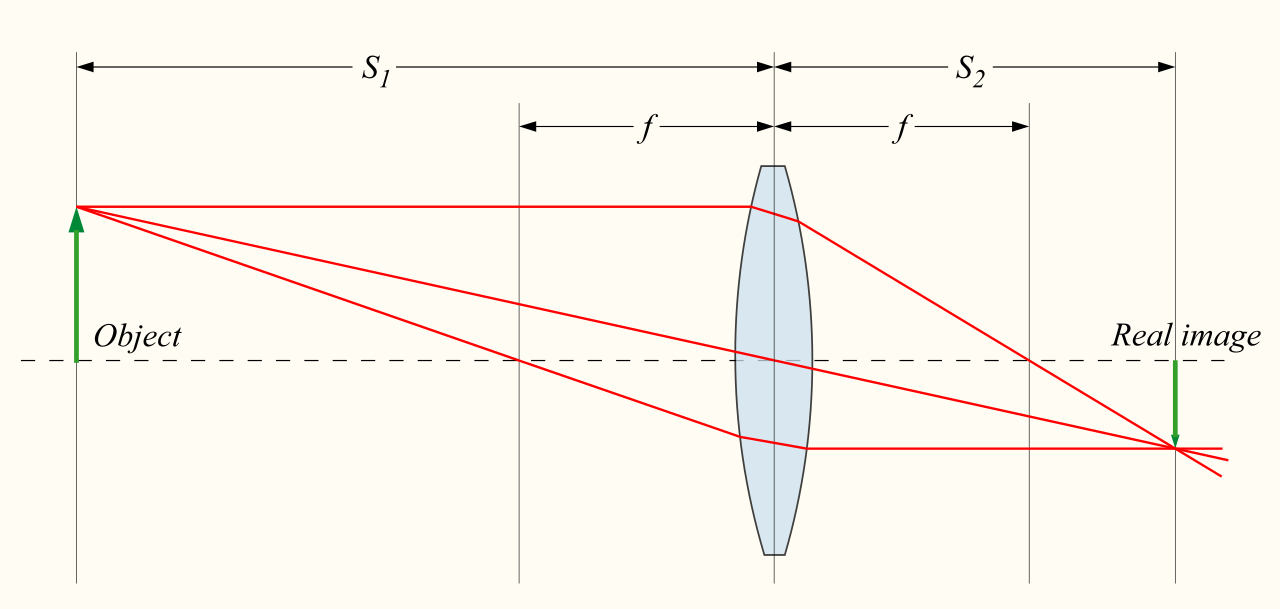 Focal plane
Detector
67/19
Focusing
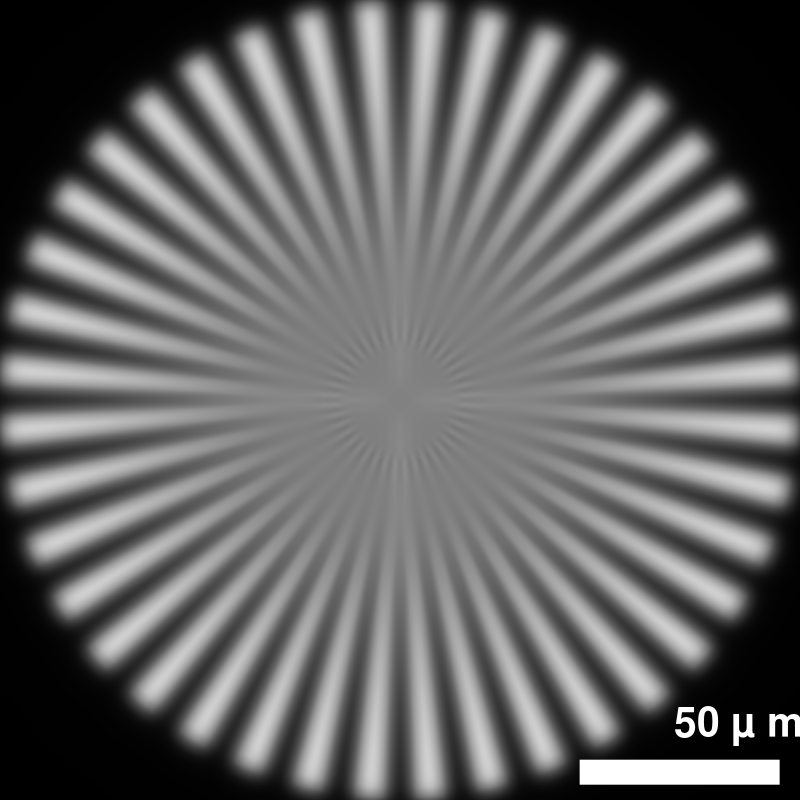 68/19
Wavelength
Wavelength affects:
Refraction index of glass (only for lenses), therefore focal length
Diffraction
69/19
Cromatic Aberration
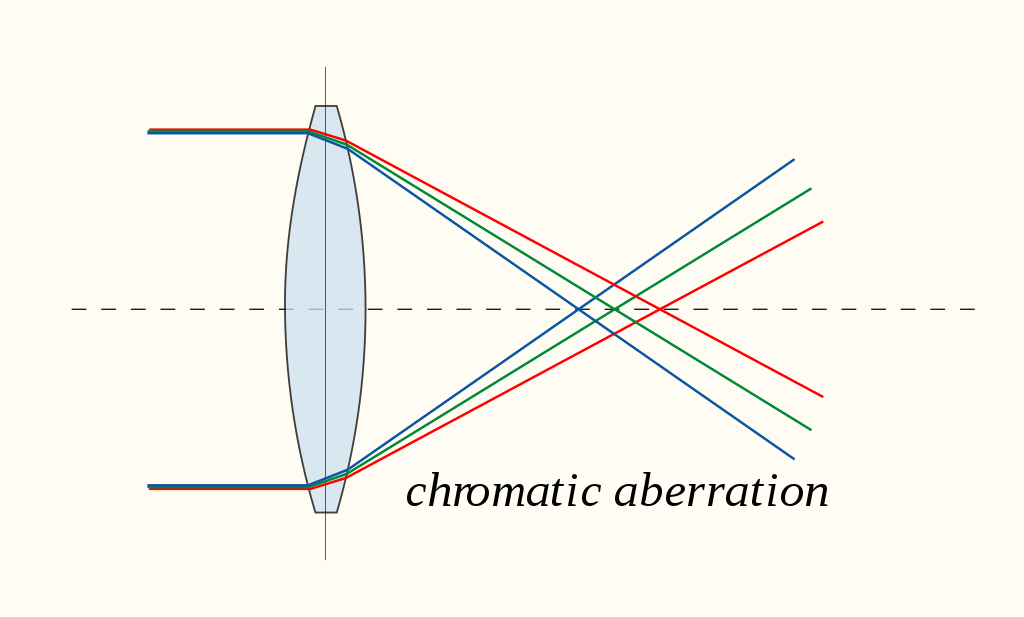 70/19
Cromatic Aberration
Refraction index of glass
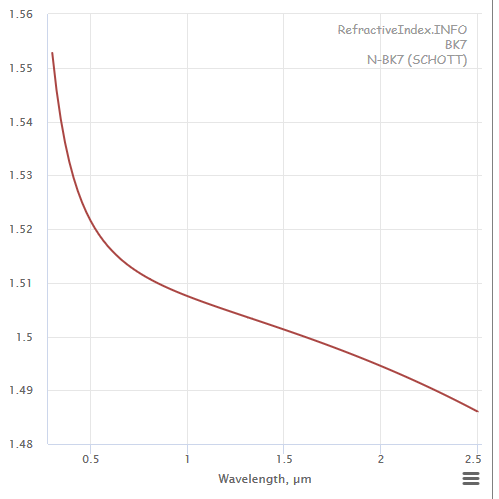 blue
green
red
Like unfocusing
71/19
Spin
72/19
Aberrations
In optics, aberration is a property of optical systems such as lenses that causes light to be spread out over some region of space rather than focused to a point.
Aberrations cause the image formed by a lens to be blurred or distorted, with the nature of the distortion depending on the type of aberration.
73/19
Spherical Aberration in lenses
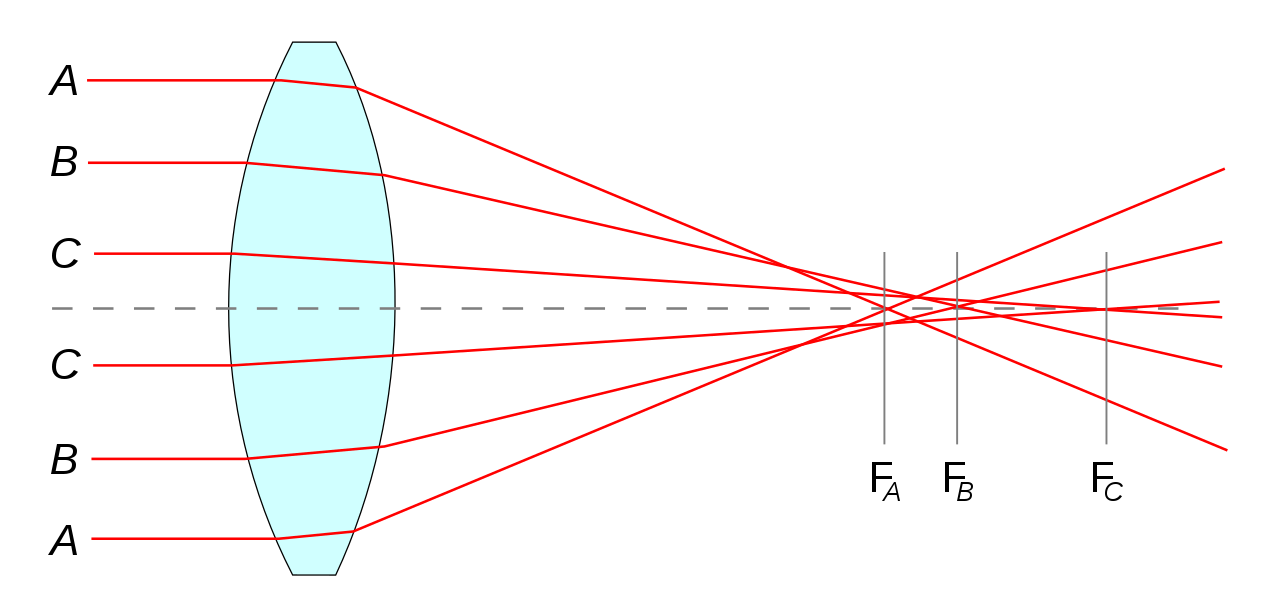 «Focal» plane
74/19
Spherical Aberration in mirrors
«Focal» plane
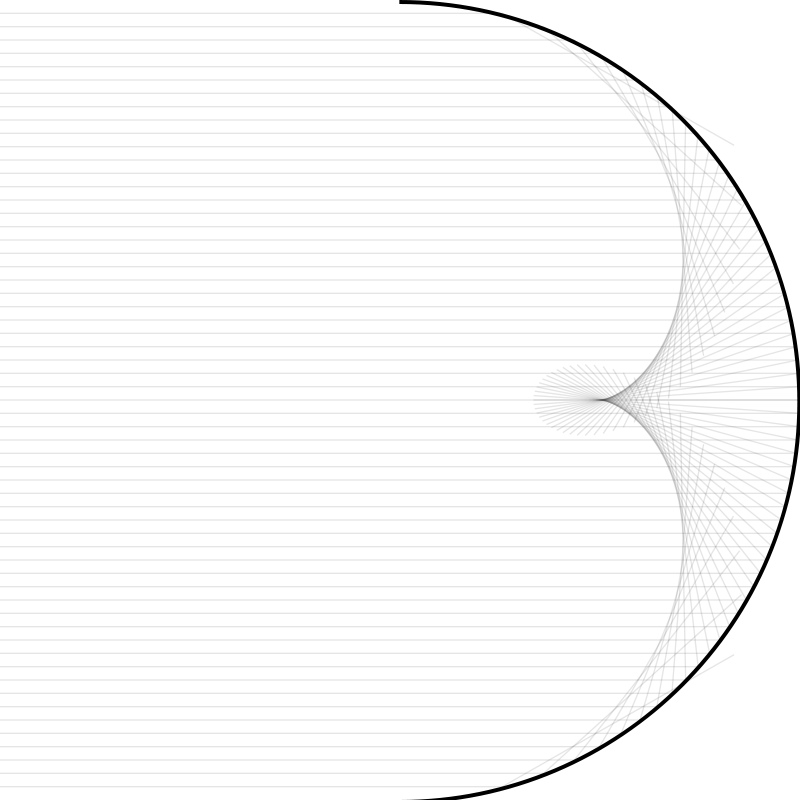 75/19
Spherical Aberrations
Spherical Aberration in lenses is:
proportional to fourth power of diameter
inversely proportional to third power of focal length
Function of refraction index of glass
Solutions:
Aspherical lens/mirror
Combination of positive and negative lenses/mirrors
76/19
Astigmatism
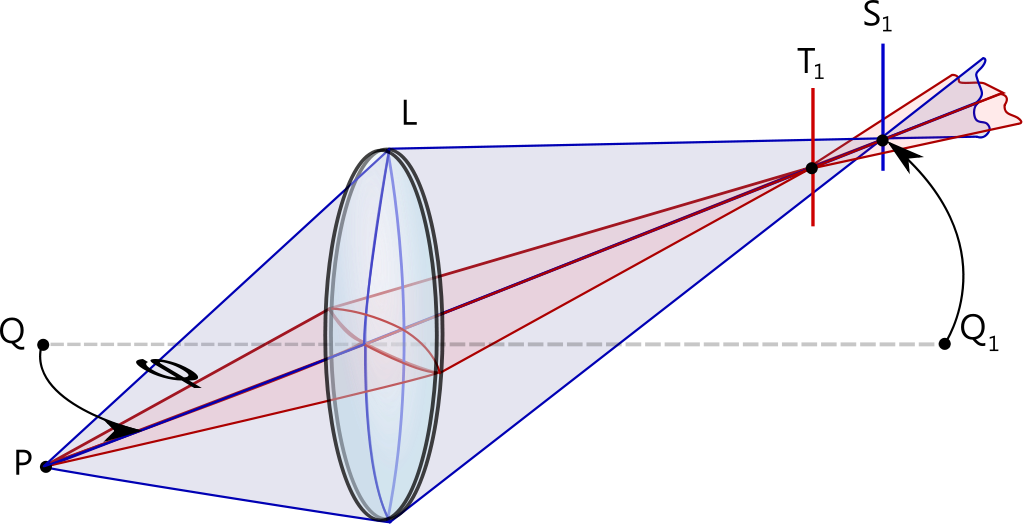 77/19
Distorsion
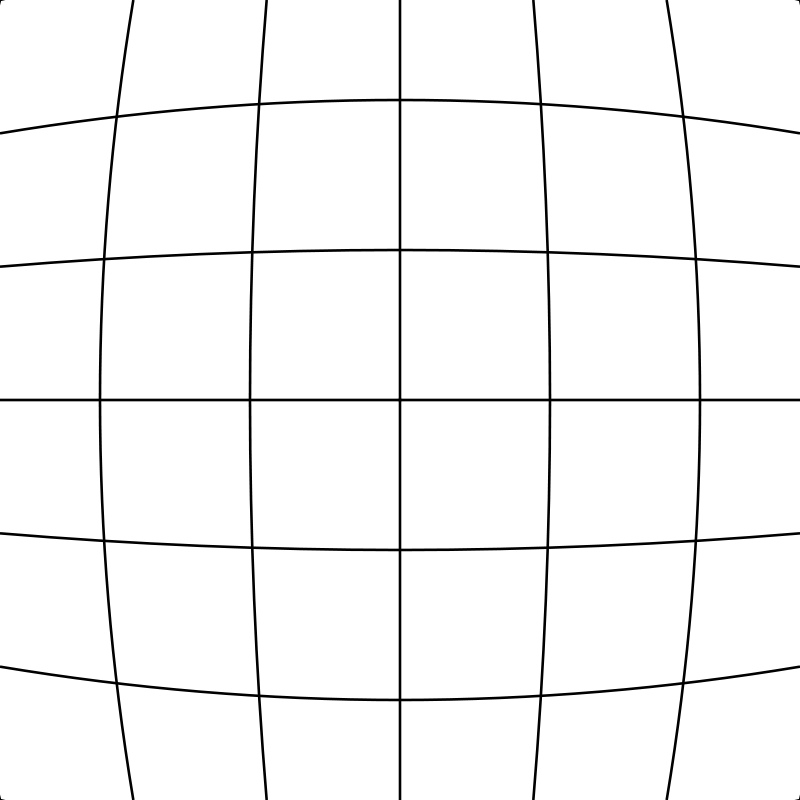 78/19
Elements Affecting Resolution
79/19
Relative Resolution & Image Size
80/19
Example I
Limited by chromatic/unfocusing!
81/19
Telescope – Mechanical Structure
Mechanical structure has to:
Keep lenses/mirrors/detector in the right position
Protect optical system against dust
Protect optical system during vibrations
And MUST:
Keep focusing within less than 100µm (TBD) after vibration and over all temperature range
Keep lens/mirror/detector alignment
82/19
Telescope – Optical Detector
A space telescope is an optical device made of four major elements:
The optical system (made of lenses and mirrors)
A mechanical structure
An optoelectronic detector (other detectors are ruled out!)
The target!
83/19